24 мая
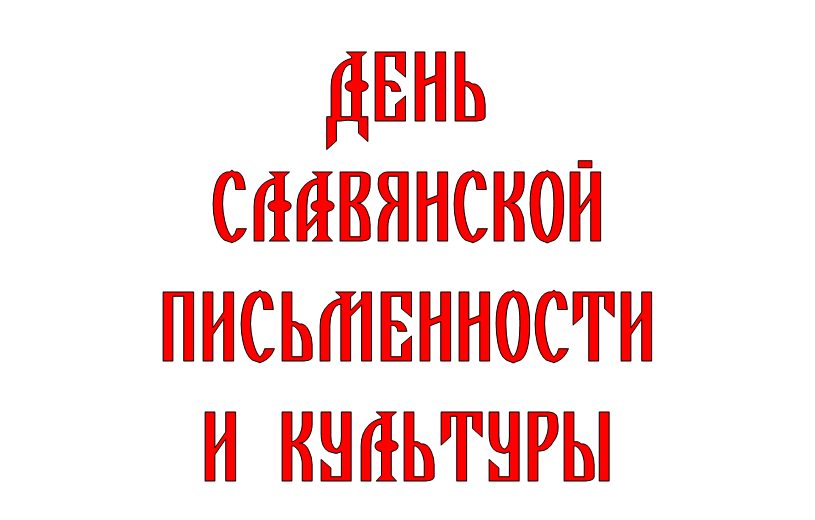 Кирилл и Мефодий
Святые Кирилл и Мефодий
Князь Владимир – Красное Солнышко
Князь и дружина
Князь Владимир
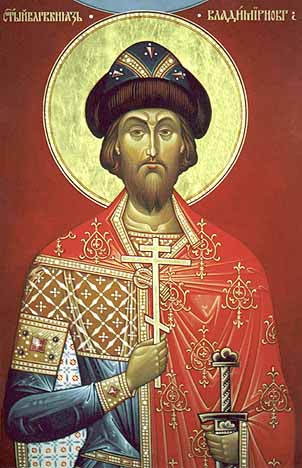 Крещение на Днепре
Первые книги
Библия
Евангелие
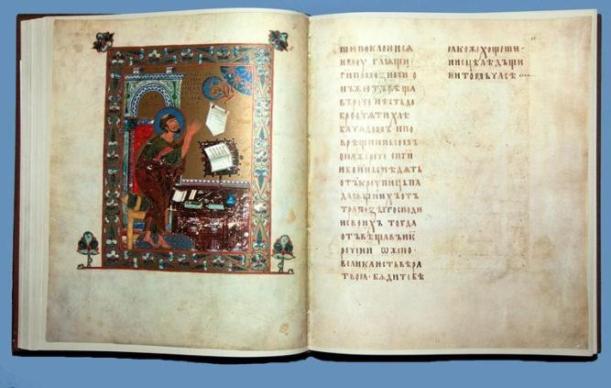 Славянский алфавит
Кириллица
Глаголица
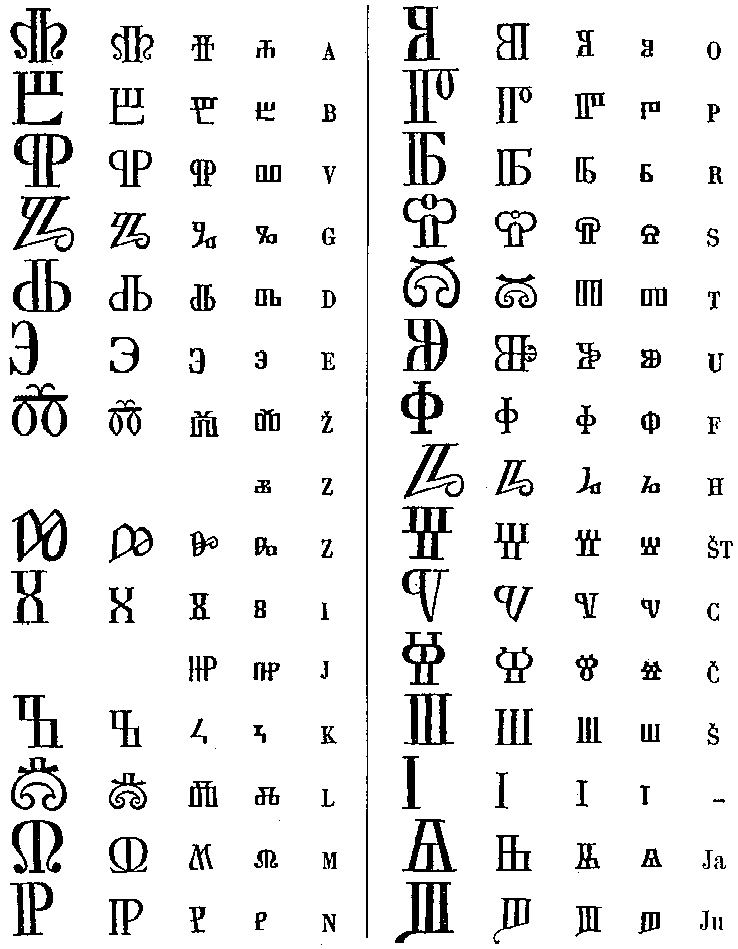 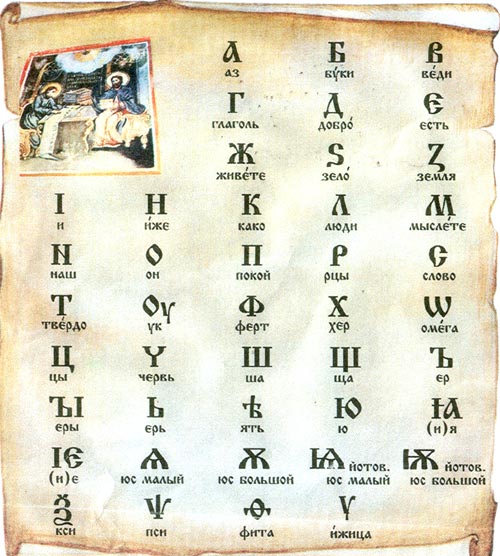 Памятники Кириллу и Мефодию
Москва
Владивосток
Дмитров
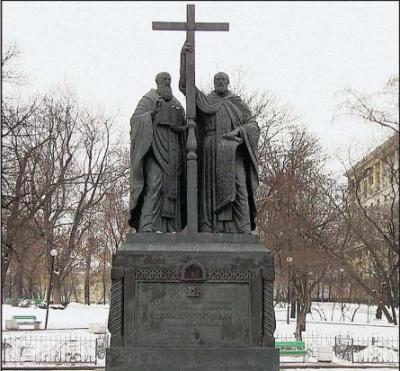 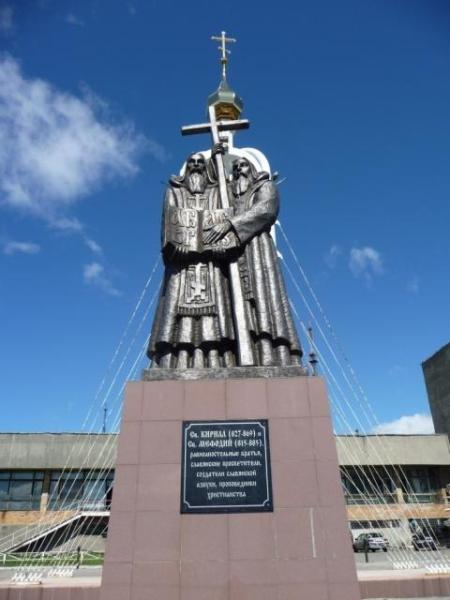 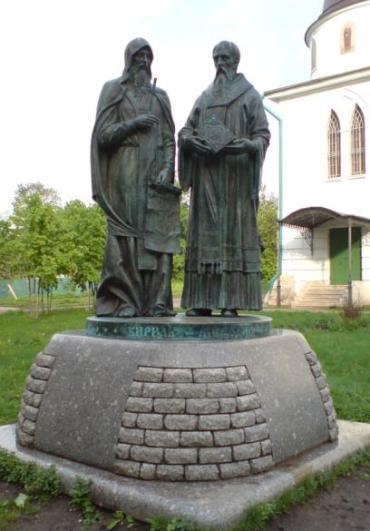 Памятники Кириллу и Мефодию
Болгария
Украина
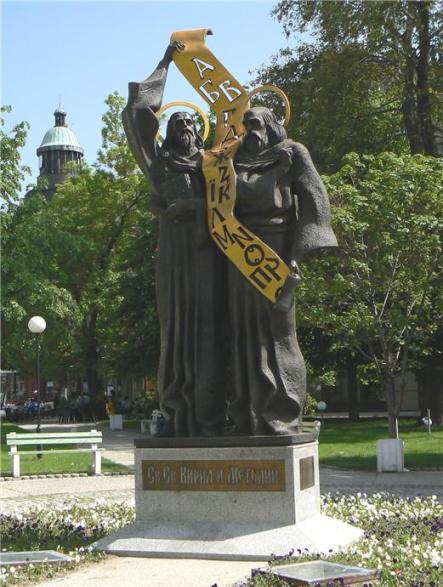 Алфавит
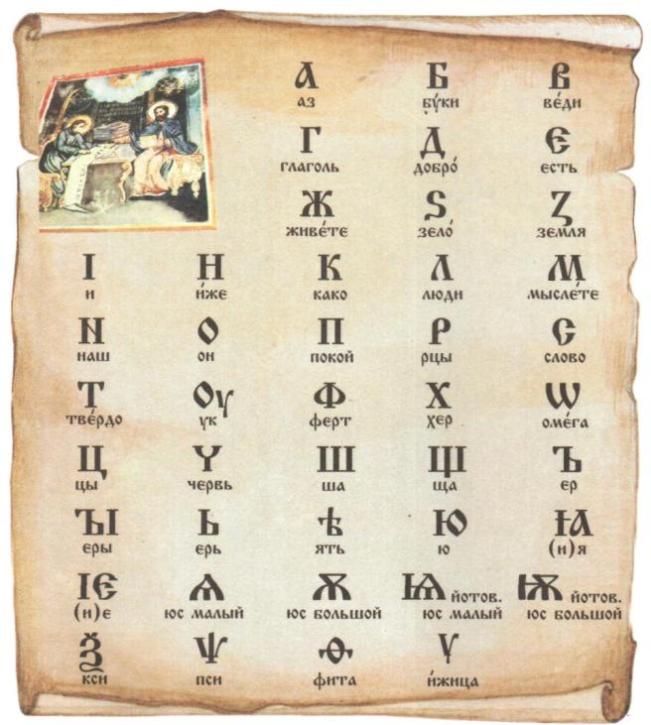 Изменения в алфавите
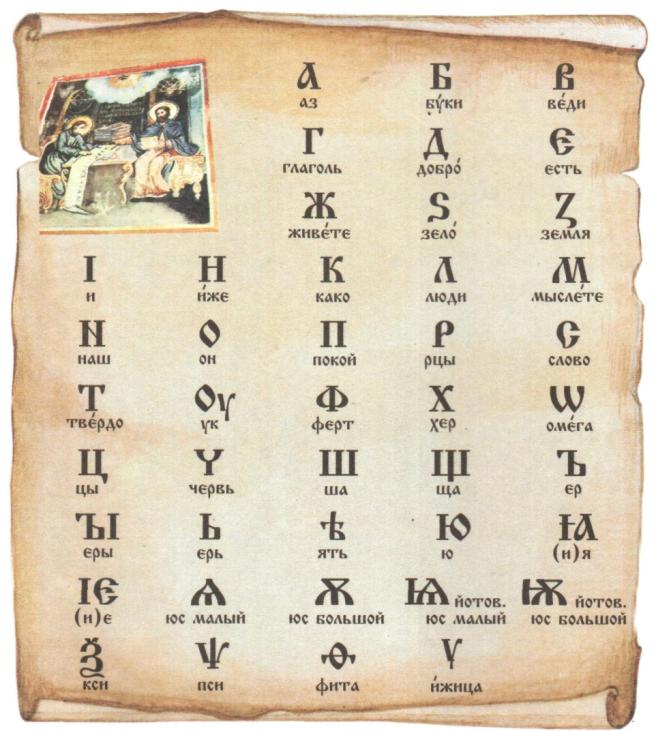 Царь   Пётр   I
Й   Ё
Изменения в алфавите
Указ  Народного  Комитета
1918 года
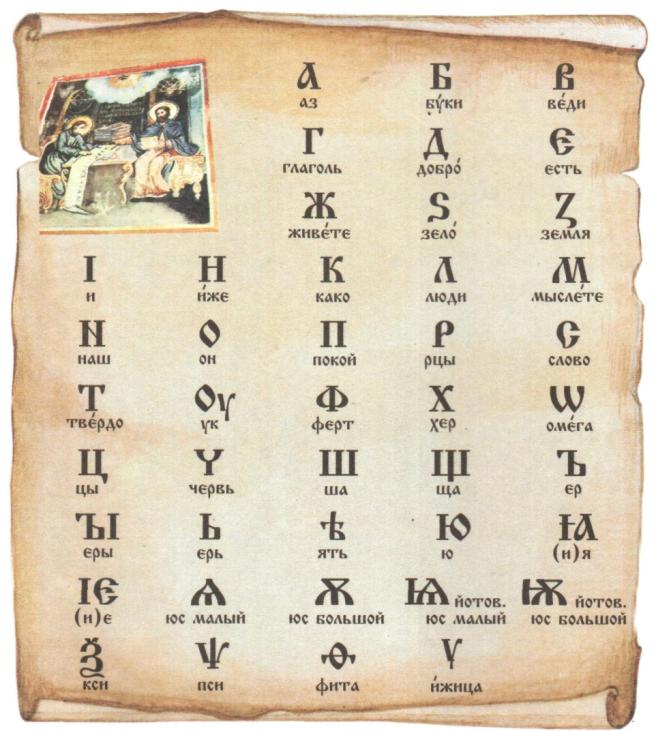 Й   Ё
Русский алфавит
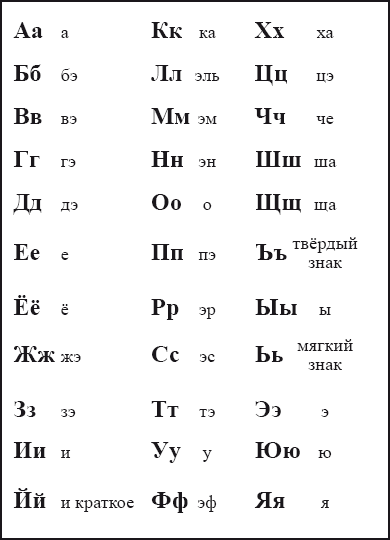 Берестяные грамоты
´
Береста
Писало
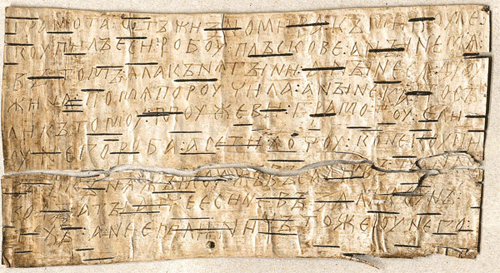 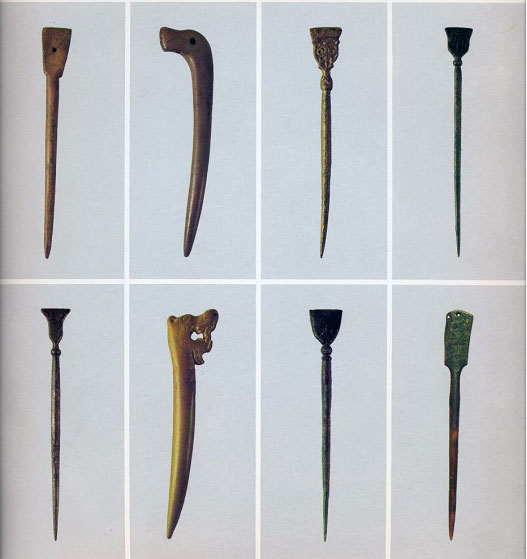 Пергамент
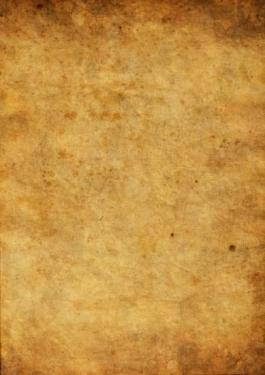 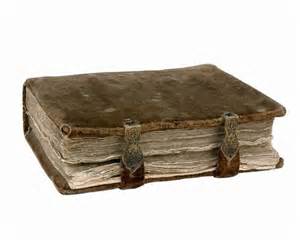 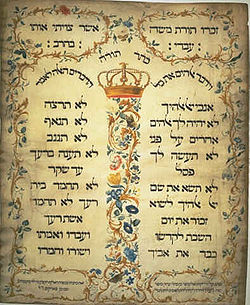 Буквицы
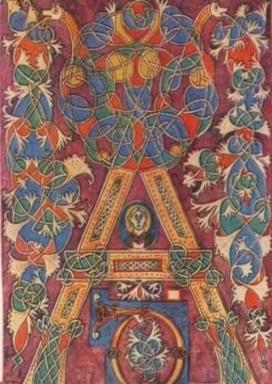 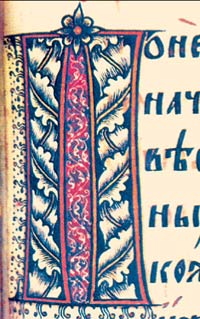 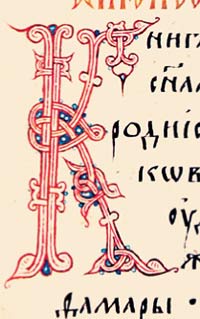 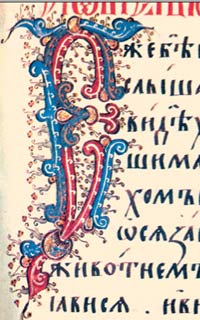 Старинные книги
Первые печатные книги
Первый 
печатный     
   станок
Книга  «Апостол»
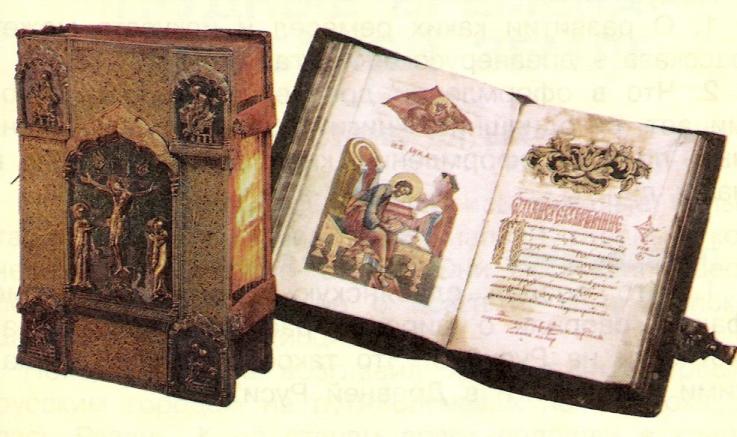 Иван Фёдоров
Украина. Львов
Россия. Москва
Издательский знак
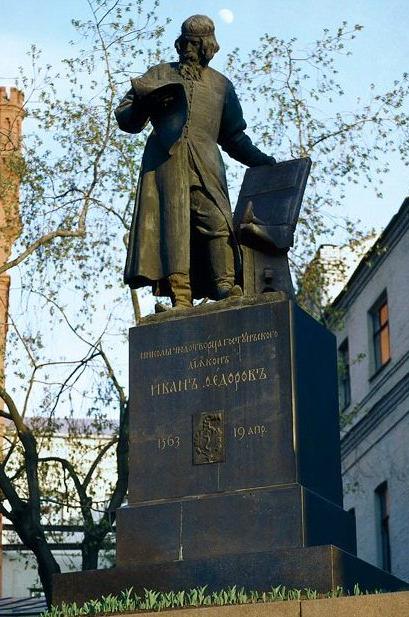 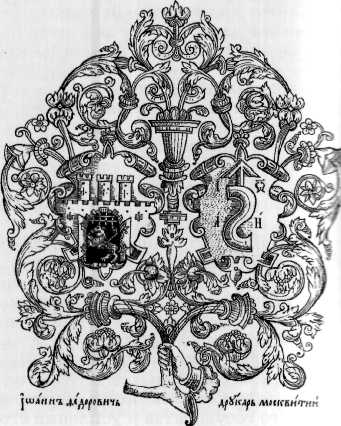 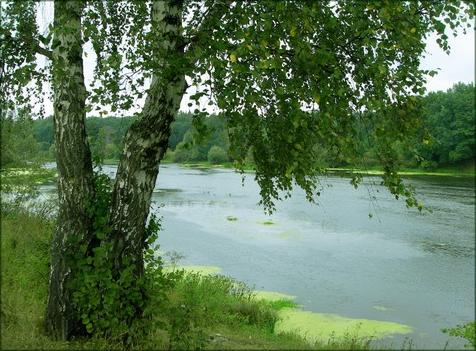 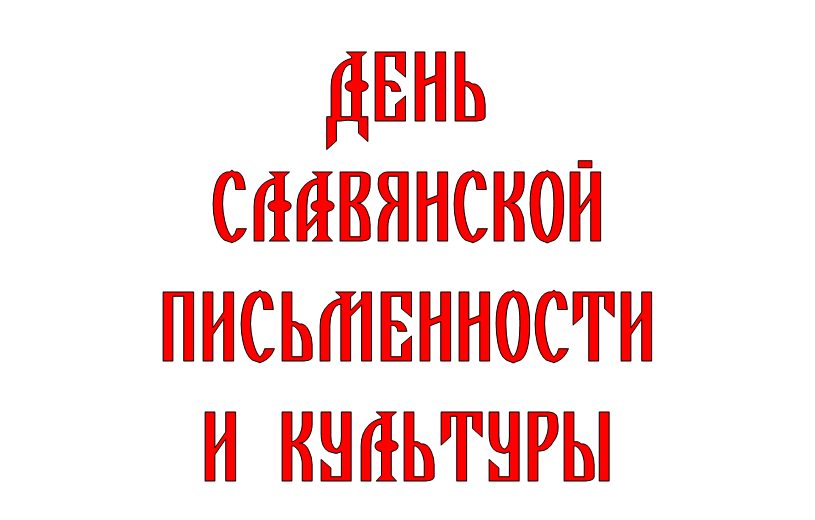 24 мая
Источники
Святые Кирилл и Мефодий. http://smi2.ru/data/fckuploads/maltar_21.jpg
Святые Кирилл и Мефодий. Икона. http://www.mos-ikona.ru/database/89767574.jpg
Святые Кирилл и Мефодий. Икона. http://s41.radikal.ru/i091/1005/95/2007bbea293c.jpg 
Князь Владимир. http://www.old-pskov.ru/letopis/knyaz_vl.jpg
Князь Владимир и дружина. http://900igr.net/datai/istorija/Vladimir/0020-016-Knjaz-Vladimir-s-druzhinoj.jpg
Крещение на Днепре. http://inc.kursknet.ru/baptru.jpg
Библия. http://www.gelos.kiev.ua/img/bigimages/bibl.jpg
Остромирово Евангелие. http://knau.kharkov.ua/uploads/posts/2012-08/1346098137_3b.jpg
Остромирово Евангелие.  http://knau.kharkov.ua/uploads/posts/2012-08/1346098133_6b.jpg
Глаголица.http://upload.wikimedia.org/wikipedia/ru/4/46/%D0%9F%D0%BE%D0%B7%D0%B4%D0%BD%D1%8F%D1%8F_%D0%B3%D0%BB%D0%B0%D0%B3%D0%BE%D0%BB%D0%B8%D1%86%D0%B0.gif
Кириллица. http://evolutsia.com/images/stories/a/5/1/14/5.jpg
Первые школы. http://istorya.ru/imagens/izdelia/forma/old-rus-school.jpg
Памятник Кириллу и Мефодию. http://lingvostranovedcheskiy.academic.ru/pictures/lingvostranovedcheskiy/234-340_(242-348)_img_104.jpg 
Памятник Кириллу и Мефодию. http://radikal-foto.ru/fp/31fbbc4aca544a6c9fefba6b711d0e0c
Памятник Кириллу и Мефодию. http://radikal-foto.ru/fp/03cf237abc5b46f985b7e0ecf38cd6fe
Памятник Кириллу и Мефодию. http://radikal-foto.ru/fp/61f8c33855014b6fbc8478257e7c07a4
Памятник Кириллу и Мефодию. http://radikal-foto.ru/fp/2c5fe862b02f48c3aec75f5a82a0577c
Царь Пётр I. http://aria-art.ru/0/P/Pjotr%20I/239.jpg
Алфавит.http://www.nnre.ru/jazykoznanie/anatomija_terminov_400_slovoobrazovatelnyh_yelementov_iz_latyni_i_grecheskogo/i_001.png
Алфавит.http://www.nnre.ru/jazykoznanie/anatomija_terminov_400_slovoobrazovatelnyh_yelementov_iz_latyni_i_grecheskogo/i_001.png
Береста. http://f1.foto.rambler.ru/preview/r/500x273/4bbc5d08-ccb1-4b45-ee6d-4d2d3cc64a48/%D0%B1%D0%B5%D1%80%D0%B5%D1%81%D1%82%D0%B0.gif 
Писало. http://ludota.ru/wp-content/uploads/2012/05/pisala.jpg
Пергамент. http://www.wexphotographic.com/blog/wp-content/uploads/2010/10/Texture-Old-Parchment-e1287582423676.jpg
Пергамент. Книга. http://ts2.mm.bing.net/th?id=H.4604781666764085&pid=1.7
Пергамент.Книга.http://upload.wikimedia.org/wikipedia/commons/thumb/3/32/Decalogue_parchment_by_Jekuthiel_Sofer_1768.jpg/250px-Decalogue_parchment_by_Jekuthiel_Sofer_1768.jpg
Буквицы. http://proznanie.ru/photo/image1295097160.jpg 
Буквицы. http://redkayakniga.ru/news/item/f00/s00/n0000052/pic/000022.jpg
Буквицы. http://redkayakniga.ru/news/item/f00/s00/n0000052/pic/000020.jpg
Буквицы. http://redkayakniga.ru/news/item/f00/s00/n0000052/pic/000021.jpg
Буквицы. http://www.kramola.info/sites/default/files/any_images/-5.jpg
Книга. http://www.novgorod.ru/images/517.gif
Книга. http://sschool8.narod.ru/Rukopis/07_5g.jpg
Издательский дом И. Фёдорова. http://artofwar.ru/img/k/kamenew_anatolij_iwanowich/prichinypriwedshiedworjanstwokkrahu/prichinypriwedshiedworjanstwokkrahu-1.jpg
Памятник И. Фёдорову. http://countrymoscow.ru/images/2/Pamyatniki/Fedorovy/1.jpg 
Памятник И. Фёдорову. http://i1.poltava.pl.ua/news/31/3051/content/ivan_fedorov-fedorovich.jpg 
Первый печатный станок. http://900igr.net/datai/istorija/Pervye-knigi/0016-023-Sozdanie-pervoj-pechatnoj-knigi.png 
Книга «Апостол». http://festival.1september.ru/articles/508290/img9.jpg 
Пейзаж. http://content.foto.mail.ru/bk/owlet_ann/priroda_letom/i-38.jpg